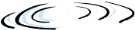 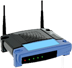 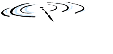 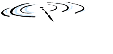 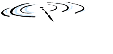 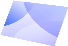 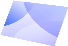 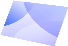 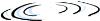 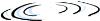 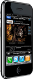 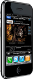 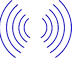 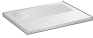 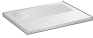 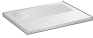 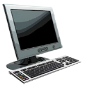 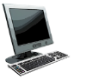 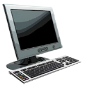 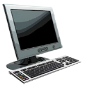 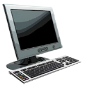 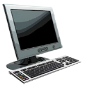 The Internet
Billions of connected computing devices: 
hosts = end systems 
running network apps at Internet’s “edge”
mobile network
national or global ISP
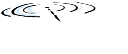 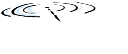 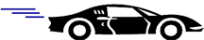 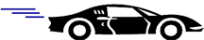 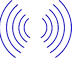 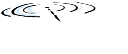 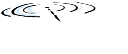 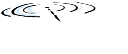 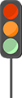 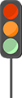 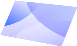 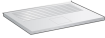 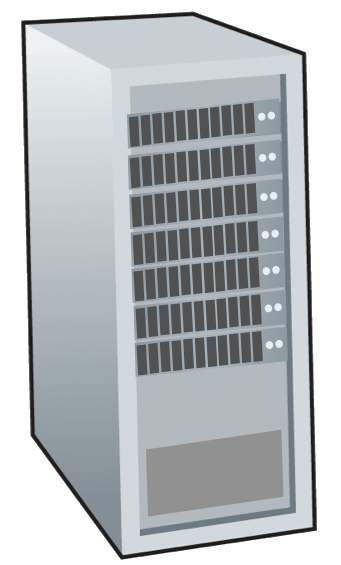 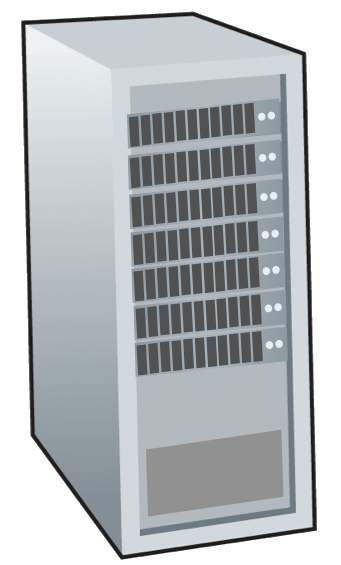 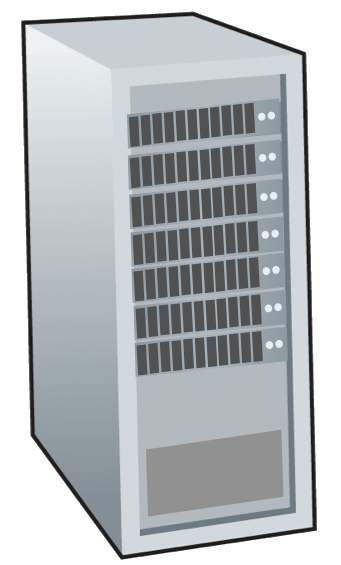 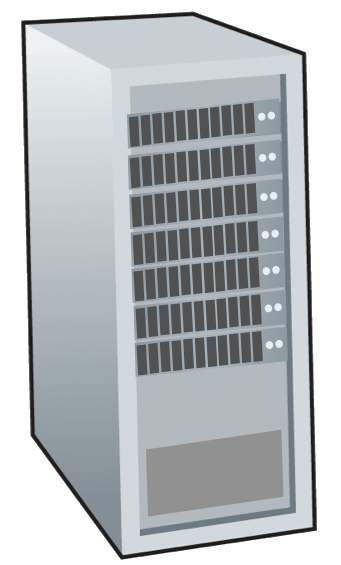 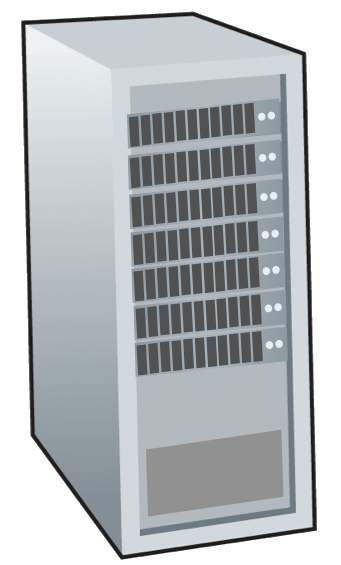 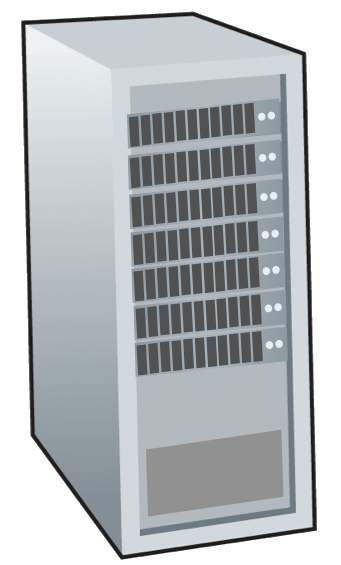 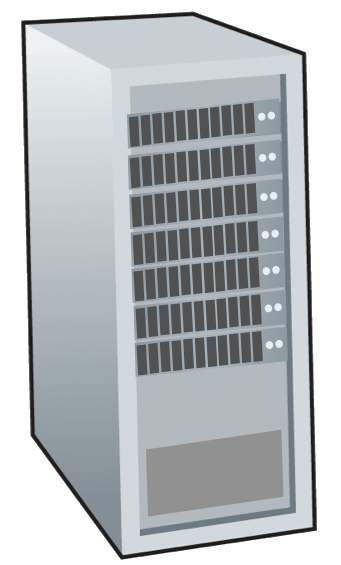 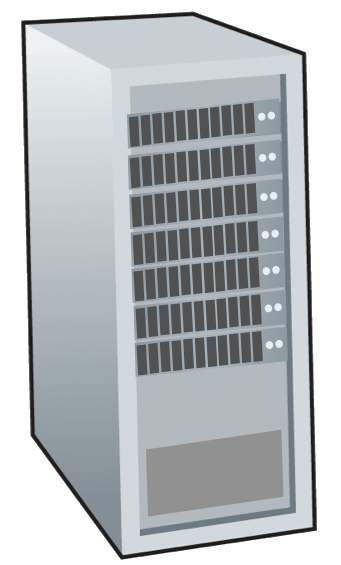 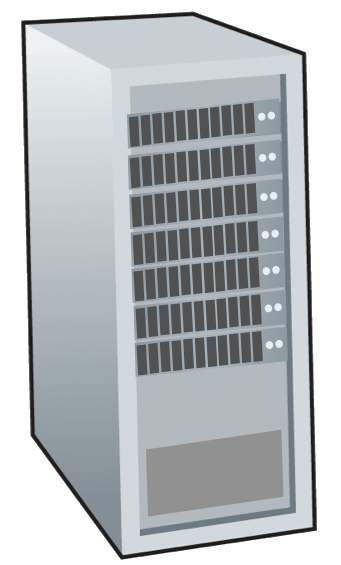 Packet switches: forward packets (chunks of data)
routers, switches
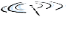 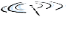 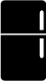 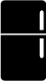 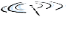 local or regional ISP
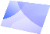 Internet
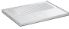 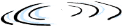 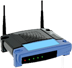 Communication links
fiber, copper, radio, satellite
transmission rate: bandwidth
home network
content 
provider 
network
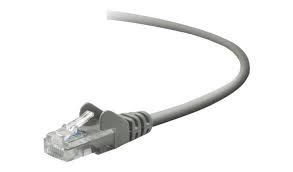 datacenter 
network
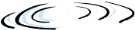 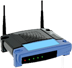 Networks
collection of devices, routers, links: managed by an organization
enterprise
          network
Introduction: 1-1
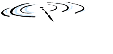 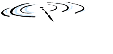 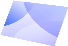 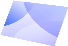 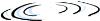 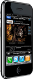 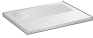 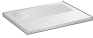 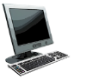 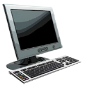 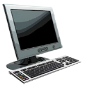 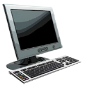 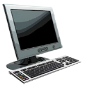 The Internet: a “nuts and bolts” view
mobile network
Internet: “network of networks”
Interconnected ISPs
national or global ISP
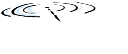 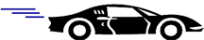 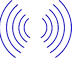 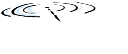 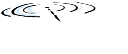 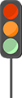 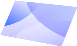 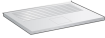 Streaming
video
4G
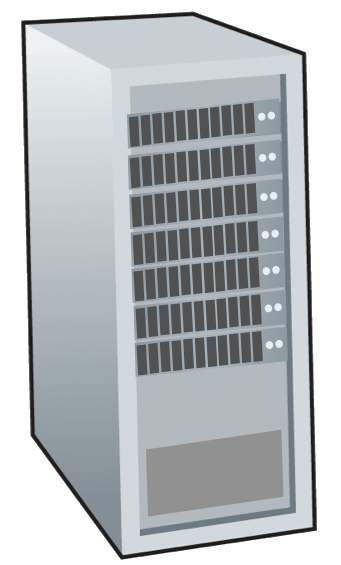 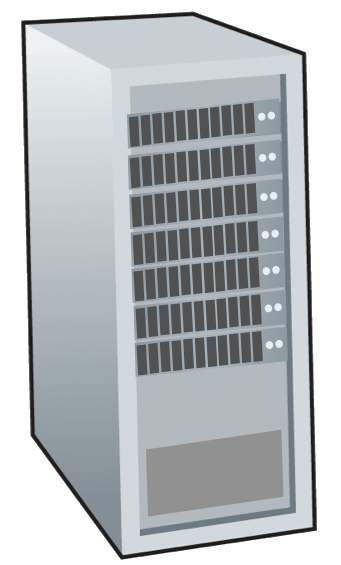 protocols are everywhere
control sending, receiving of messages
e.g., HTTP (Web), streaming video, Skype, TCP, IP, WiFi, 4G, Ethernet
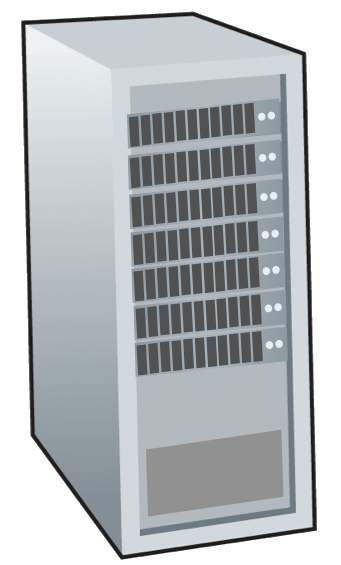 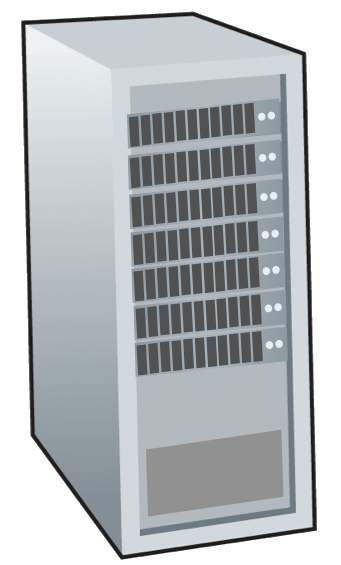 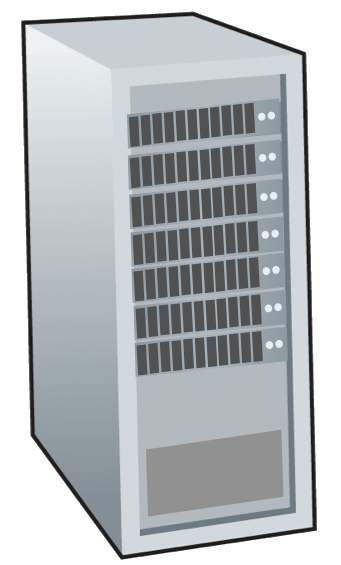 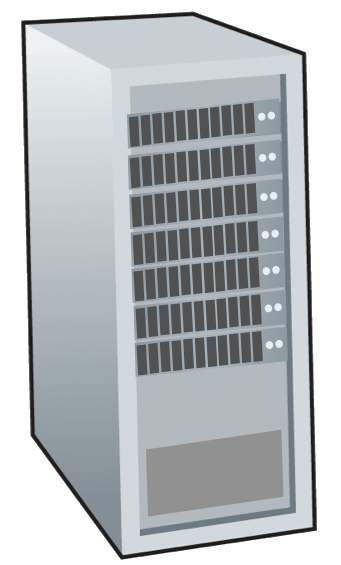 IP
Skype
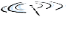 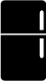 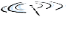 local or regional ISP
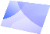 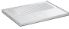 WiFi
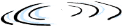 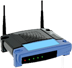 TCP
home network
content 
provider 
network
HTTP
Internet  standards
IEEE
IETF: Internet Engineering Task Force
datacenter 
network
Ethernet
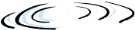 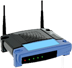 enterprise
          network
Introduction: 1-2
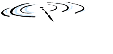 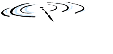 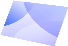 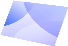 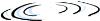 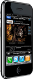 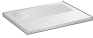 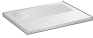 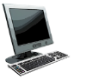 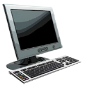 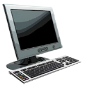 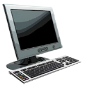 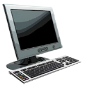 The Internet: a “services” view
Infrastructure that provides services to applications:
Web, streaming video, multimedia teleconferencing, email, games, e-commerce, social media, inter-connected appliances, …
mobile network
national or global ISP
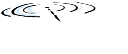 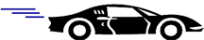 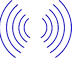 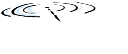 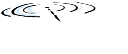 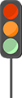 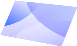 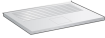 Streaming
video
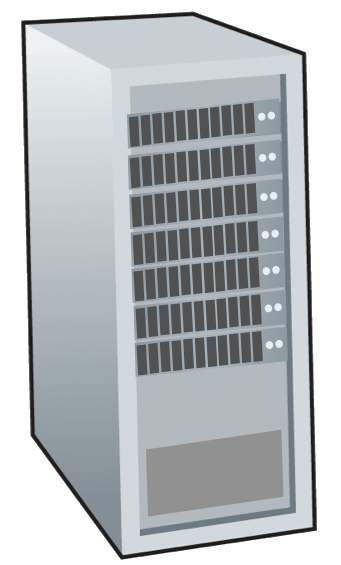 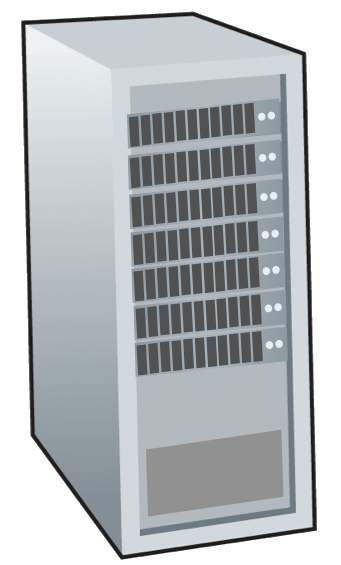 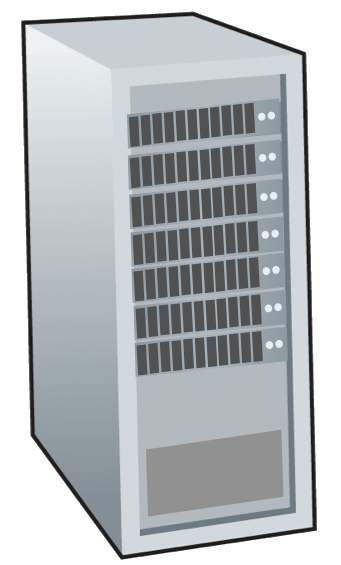 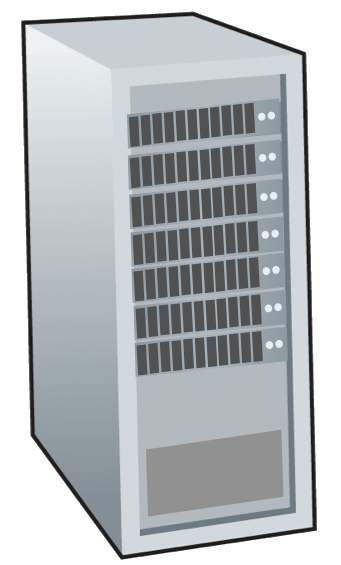 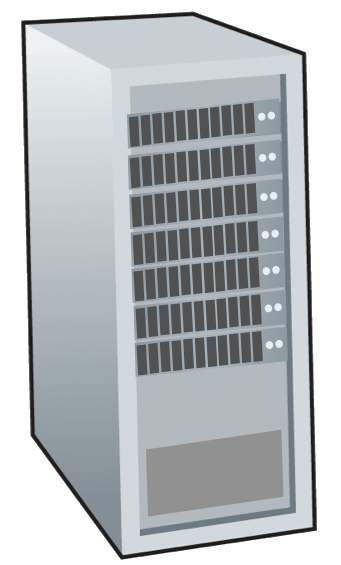 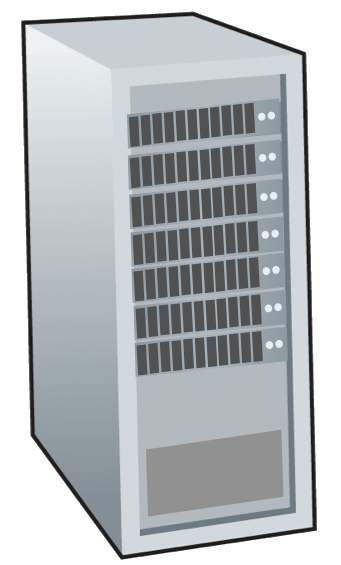 Skype
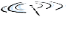 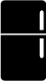 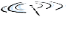 local or regional ISP
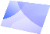 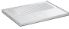 provides programming interface to distributed applications:
“hooks” allowing sending/receiving  apps to “connect” to, use  Internet transport service
provides service options, analogous to postal service
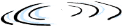 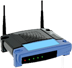 home network
content 
provider 
network
HTTP
datacenter 
network
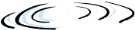 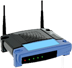 enterprise
          network
Introduction: 1-3
Protocol “layers” and reference models
Question: is there any hope of organizing structure of network?
and/or our discussion of networks?
Networks are complex,
with many “pieces”:
hosts
routers
links of various media
applications
protocols
hardware, software
Introduction: 1-4
Why layering?
Approach to designing/discussing complex systems:
explicit structure allows identification, relationship of system’s pieces
layered reference model for discussion
modularization eases maintenance, updating of system
change in layer's service implementation: transparent to rest of system
e.g., change in gate procedure doesn’t affect rest of system
Introduction: 1-5
Layered Internet protocol stack
application
transport
network
physical
link
application: supporting network applications
HTTP, IMAP, SMTP, DNS
transport: process-process data transfer
TCP, UDP
network: routing of datagrams from source to destination
IP, routing protocols
link: data transfer between neighboring  network elements
Ethernet, 802.11 (WiFi), PPP
physical: bits “on the wire”
application
transport
network
link
physical
Introduction: 1-6
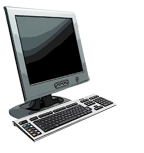 M
M
Ht
Services, Layering and Encapsulation
application
transport
network
link
physical
application
transport
network
link
physical
Application exchanges messages to implement some application service using services of transport layer
Transport-layer protocol transfers M (e.g., reliably) from one process to another, using services of network layer
transport-layer protocol encapsulates application-layer message, M, with transport layer-layer header Ht to create a transport-layer segment
Ht  used by transport layer protocol to implement its service
destination
source
Introduction: 1-7
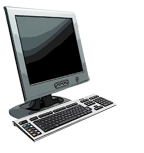 M
M
M
Ht
Services, Layering and Encapsulation
application
transport
network
link
physical
application
transport
network
link
physical
Transport-layer protocol transfers M (e.g., reliably) from one process to another, using services of network layer
Hn
Ht
Network-layer protocol transfers transport-layer segment [Ht | M] from one host to another, using link layer services
network-layer protocol encapsulates transport-layer segment  [Ht | M] with network layer-layer header Hn  to create a network-layer datagram 
Hn  used by network layer protocol to implement its service
destination
source
Introduction: 1-8
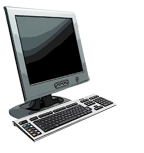 M
M
M
M
M
Ht
Services, Layering and Encapsulation
application
transport
network
link
physical
application
transport
network
link
physical
Hn
Hn
Ht
Ht
Network-layer protocol transfers transport-layer segment [Ht | M] from one host to another, using link layer services
Hn
Hl
Ht
Link-layer protocol transfers datagram [Hn| [Ht |M] from host to neighboring host, using network-layer services
link-layer protocol encapsulates network datagram [Hn| [Ht |M], with link-layer header Hl  to create a link-layer frame
destination
source
Introduction: 1-9
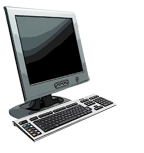 M
M
M
M
M
M
M
M
Ht
Ht
Services, Layering and Encapsulation
application
transport
network
link
physical
application
transport
network
link
physical
message
segment
Hn
Hn
Ht
Ht
datagram
Hn
Hl
Ht
frame
Hn
Hl
Ht
destination
source
Introduction: 1-10
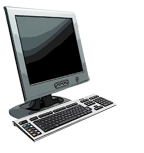 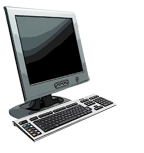 M
M
M
Ht
M
Hn
Hn
Hn
Hn
Ht
Ht
Ht
Ht
M
M
M
M
Ht
Ht
Hn
Hl
Hl
Hl
Hn
Hn
Hn
Ht
Ht
Ht
M
M
M
Encapsulation: an end-end view
source
application
transport
network
link
physical
message
segment
datagram
frame
link
physical
switch
destination
network
link
physical
application
transport
network
link
physical
router
Introduction: 1-11
ISO/OSI reference model
Two layers not found in  Internet protocol stack!
presentation: allow applications to interpret meaning of data, e.g., encryption, compression, machine-specific conventions
session: synchronization, checkpointing, recovery of data exchange
Internet stack “missing” these layers!
these services, if needed, must be implemented in application
needed?
application

presentation

session

transport

network

link

physical
The seven layer OSI/ISO 
reference model
Introduction: 1-12
Introduction: 1-13
Data Link Layer
The data link layer is an interface between the network and physical layer. The Data Link layer is responsible for organizing the bit-level data for communication between devices on a network and detecting and correcting Physical layer errors. also it is responsible for the multiplexing of data streams and data frame detection
It is further subdivided into two modules: 
Medium Access Control (MAC) plays a critical role in conserving network life by efficiently allocating medium access to the contending nodes. 
Logical Link Control (LLC) is on top of the MAC layer and is responsible for cyclic redundancy check (CRC), sequencing information, and addition of appropriate source and destination information.
Introduction: 1-14
LLC
LLC layer lets the upper layers communicate with any form of transmission media in the same way.
Flow Control, it control the rate of data transmission between two sources and destination hosts
Error detection and correction
LLC layer protocols include specifications for the frames of many types of physical networks, including Ethernet, WIFI, FDDI (Fiber Distributed Data Interface).
Introduction: 1-15
MAC
It maintains, and manages the communications between the access points (AP) and the 802.11 clients.
Coordinate the access to the shared radio channel for all the devices
Introduction: 1-16
The Physical Layer
Physical Layer Convergence Protocol(PLCP):  frame exchange between the MAC and PHY, used to indicate data rates and packet length.
Physical Medium Dependent(PMD):   uses signal carrier and modulation to transmit data frames over the media. This service interfaces directly to the RF. It modulates/demodulates (MODEM) the frame transmissions.
Direct Sequence Spread Spectrum (DSSS) PHY
The Frequency Hopping Spread Spectrum (FHSS) PHY
Infrared (IR) PHY